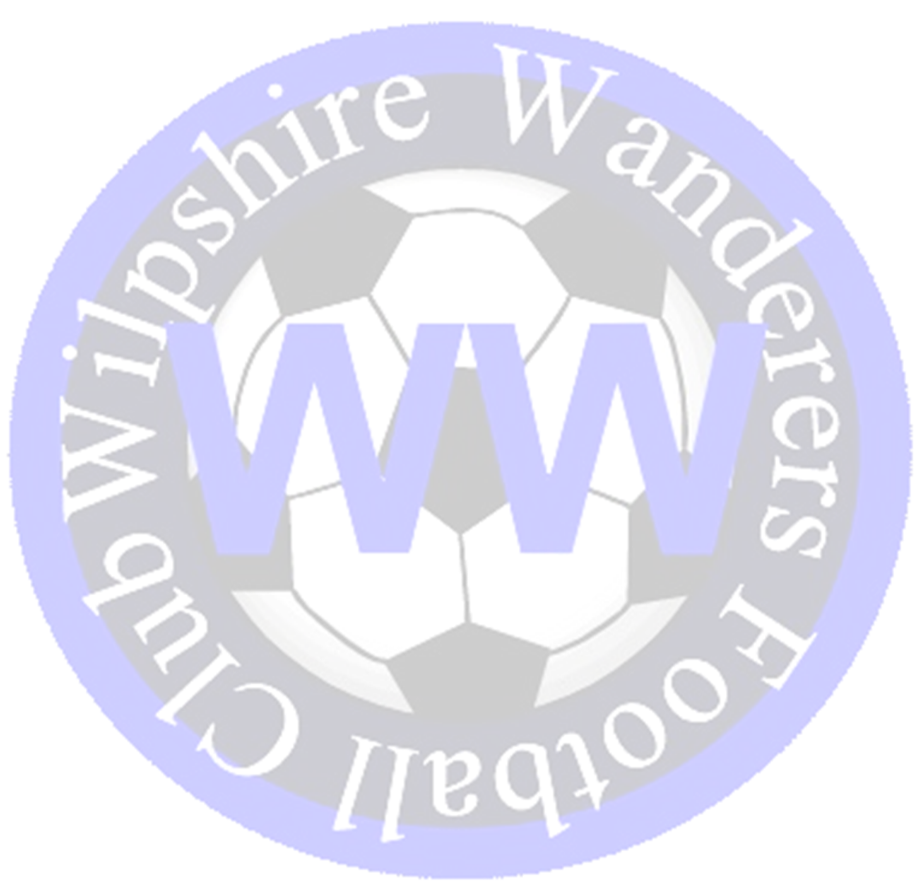 Title
Content
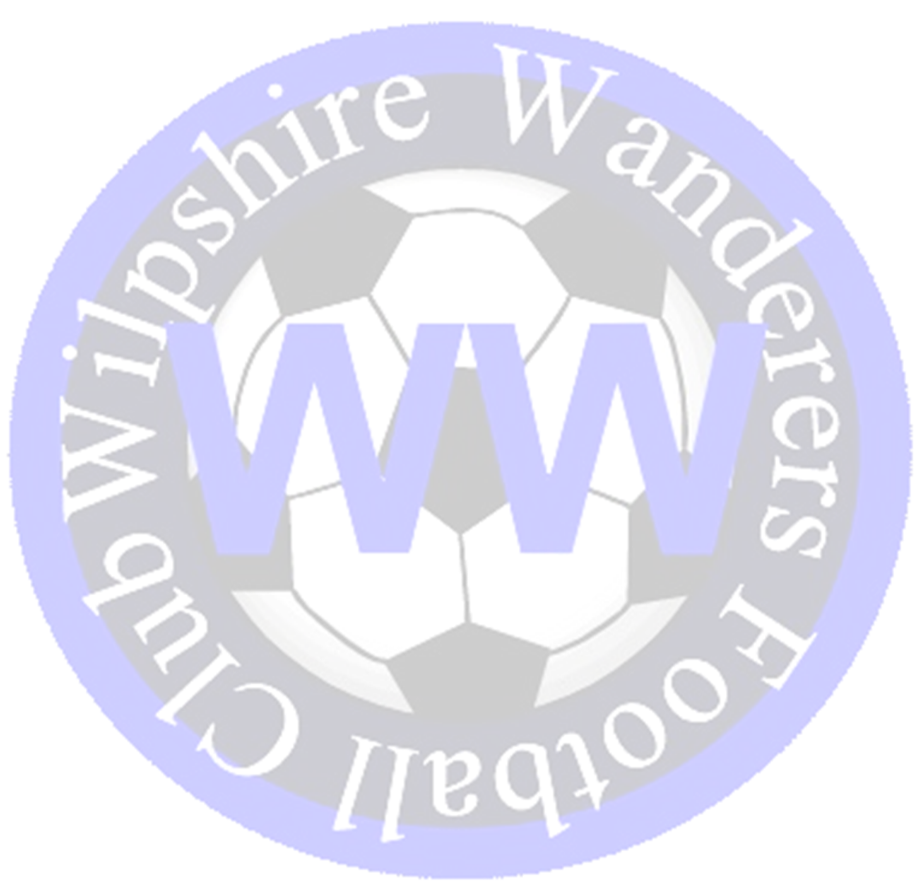 Title
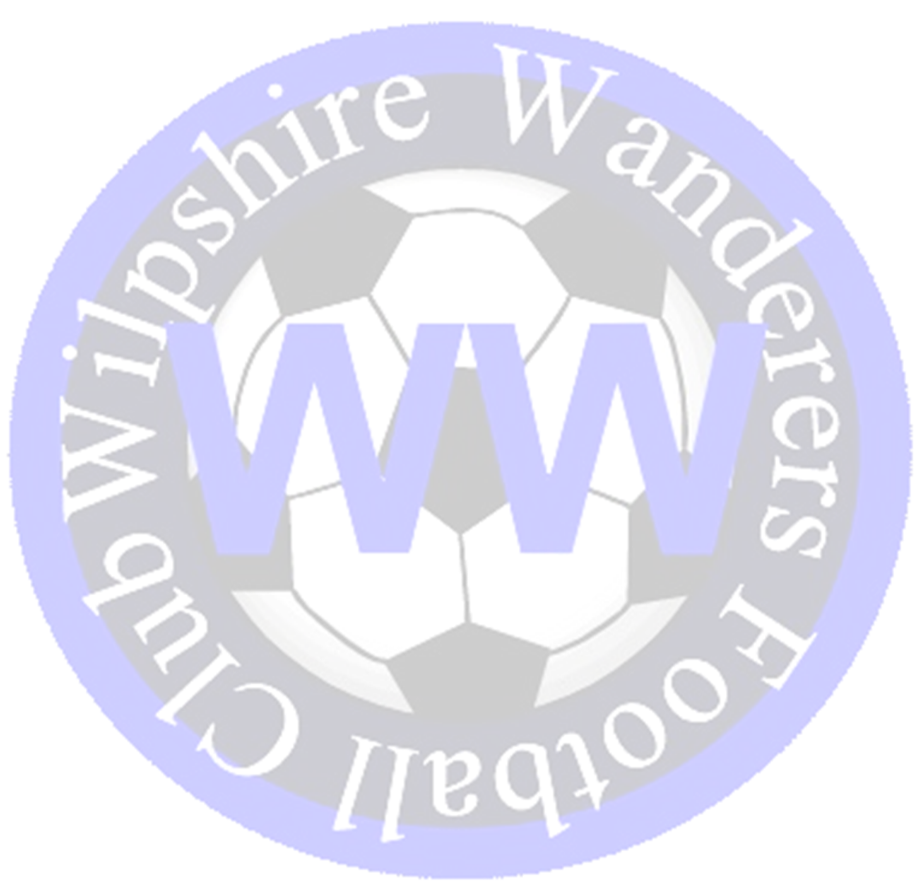